Serial Dilution Calculation Details
How many bacteria are there in one gram of soil? (The premise for colony counting is the number of bacteria in 1 gram of soil mixed into 1 mL of water)
1 gram soil in 1 ml water (500,000 colonies)
(5.0 X 105 bacteria)
10-2
(100 fold dilution, 1ml into 99 ml H2O)
10-3
10-4
Lets say there are 
50 colonies from 1 ml of the 10-4 tube
99 ml
H2O
1 ml
1 ml
9
9
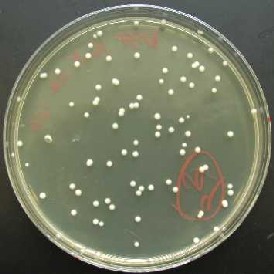 ml H2O
ml H2O
(10 fold dilution)
(10 fold dilution)
1 ml
1 ml
1 ml
500 colonies
5,000 colonies
50 colonies = 5.0 X 101 cfu/ml in the 10-4 tube
(5.0 X 103 cfu/ml)
(5.0 X 102 cfu/ml)
cfu = colony-forming units / each colony arises from one bacterium or one cfu
In the 10-4 tube you have 50 cfu/ml, in scientific notation that is 5.0 X 101 cfu/ml

So in the 10-3 tube (10 fold more bacteria that the 10-4 tube) you would have 5.0 X 102 cfu/ml (and look 500 colonies grew when you plated 1 ml of the 10-3 tube which is 5.0 X 102 cfu/ml in scientific notation

The 10 fold dilution going from 10-3 back to the 10-2 (the big flask that you took 1 ml from and put into 9 ml for the 10-3) would be 5.0 X 103 cfu/ml (and look 5,000 colonies)

Finally the big flask (which was the first dilution with 99 ml liquid added to your 1 gram of soil in the original 1 ml of water) was a 100 fold dilution, (that equals 10-2), so from that 1 gram of soil in 1 ml of water you have 5.0 X 105 cfu/ml (500,000 individual bacteria from that 1 gram of soil)

FYI: Don’t forget as you get over a couple hundred or so colonies they are too close together to count reliably, so you do serial dilutions… You would also likely only plate 0.1 ml on a petri dish, a full 1 ml would not soak in easily…
You want to count the number of bacteria in 1 gram of soil dissolved in 1 ml of water. You do a serial dilution. Your tube at the 10^-3 dilution produces 30 colonies when you plate 1 ml of that dilution. How many bacteria were in the original 1 gram of soil?

30,000 bacteria (3.0 x 10^4 CFU/ml)

You want to count the number of bacteria in 1 gram of soil dissolved in 1 ml of water. You do a serial dilution. Your tube at the 10^-4 dilution produces 75 colonies when you plate 1 ml of that dilution. How many bacteria were in the original 1 gram of soil?

750,000 bacteria (7.5 x 10^5 CFU/ml)
[Speaker Notes: 2,890,000,000 becomes 2.89 x 109]